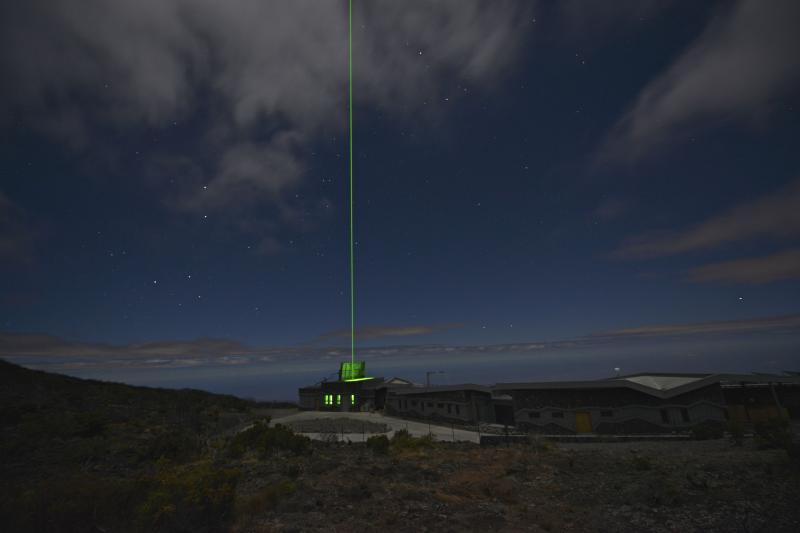 Lidar
The NDACC and TOLNet Lidar PIs:
G. Ancellet, T. Berkoff, V. Duflot, S. Kuang,A. Langford, T. Leblanc, T. McGee, M. Newchurch,C. Senff, K. Strawbridge, and J. Sullivan
Photo: Maido Obs., Reunion Island (source: G. Payen, OSU-R)
NDACC and TOLNet Tropospheric Ozone Differential Absorption Lidars
NDACC only:
OHP, France: 		NH mid-lat	1990-present	1.8 - 13 km a.g.l. *
Reunion Island:		SH tropics	1998-present	4.0 - 17 km a.g.l. *(Southern Indian Ocean)
NDACC and TOLNet:
JPL-TMF, California: 	NH mid-lat	1999-present	(0.7) - 22 km a.g.l. *
UAH, Huntsville, Alabama: 	NH mid-lat	2004-present	(0.5) - 15 km a.g.l.
TROPOZ, NASA-GSFC: 	Mobile		2013-present	(0.5) - 15 km a.g.l.
TOLNet Only:
TOPAZ  NOAA-Boulder:	Mobile		2012-present 	0.03 - 10 km a.g.l.
LMOL, NASA-LaRC: 		Mobile		2014-present 	(0.1) - 12 km a.g.l.
AMOLITE, ECCC Toronto: 	Mobile		2014-present 	0.2 - 15 km a.g.l.
* OHP, Reunion, TMF: Strato. O3 DIAL available for altitudes above 12 km a.g.l.
Is uncertainty reported consistentlyfor the NDACC and TOLNet lidars?
It is reported consistently, following Leblanc et al., AMT, 2016 guidelines,when the following variables in the NDACC and TOLNet files in HDF (GEOMS)format contain non-missing values:
Total uncertainty: quadratic sum of all components (random and systematic)
Random uncertainty: Signal detection noise 
Systematic uncertainty: quadratic sum of the following systematic components:	Signal saturation	Background noise extraction	Ozone absorption cross-section (use of so-called “BDM”)	and the following minor components:		Molecular extinction cross-section		Ancillary air density/temperature/pressure profile		NO2 absorption cross-sections		Ancillary NO2 profile		SO2 absorption cross-sections		Ancillary SO2 profile
In the HDF (GEOMS) files, when the uncertainty is not estimated following the guidelinesof Leblanc et al., AMT, 2016, a fourth uncertainty variable named “originator” is used
Uncertainty is not reported consistently in the NDACC filesin ASCII (Ames) format
On Systematic Uncertainties…
The term “systematic uncertainty”, in the NDACC and TOLNet lidar case,refers to components that are highly correlated in the vertical dimensionas well as in the time dimension.
Their behavior (magnitude, altitude dependence, etc.) might change in time,for example if there is a change in data processor, or a change in the choice ofancillary data source
A typical example is:Using the ozone absorption cross-sections of Paur and Bass during thefirst 10 years of measurements, and then the BDM dataset for the next 10 years
There is no mechanism in the NDACC and TOLNet reporting system that allowsa clear identification of correlation lengths for systematic components
Internal Consistency: Standardized uncertainty budget(Leblanc et al., AMT, 2016)
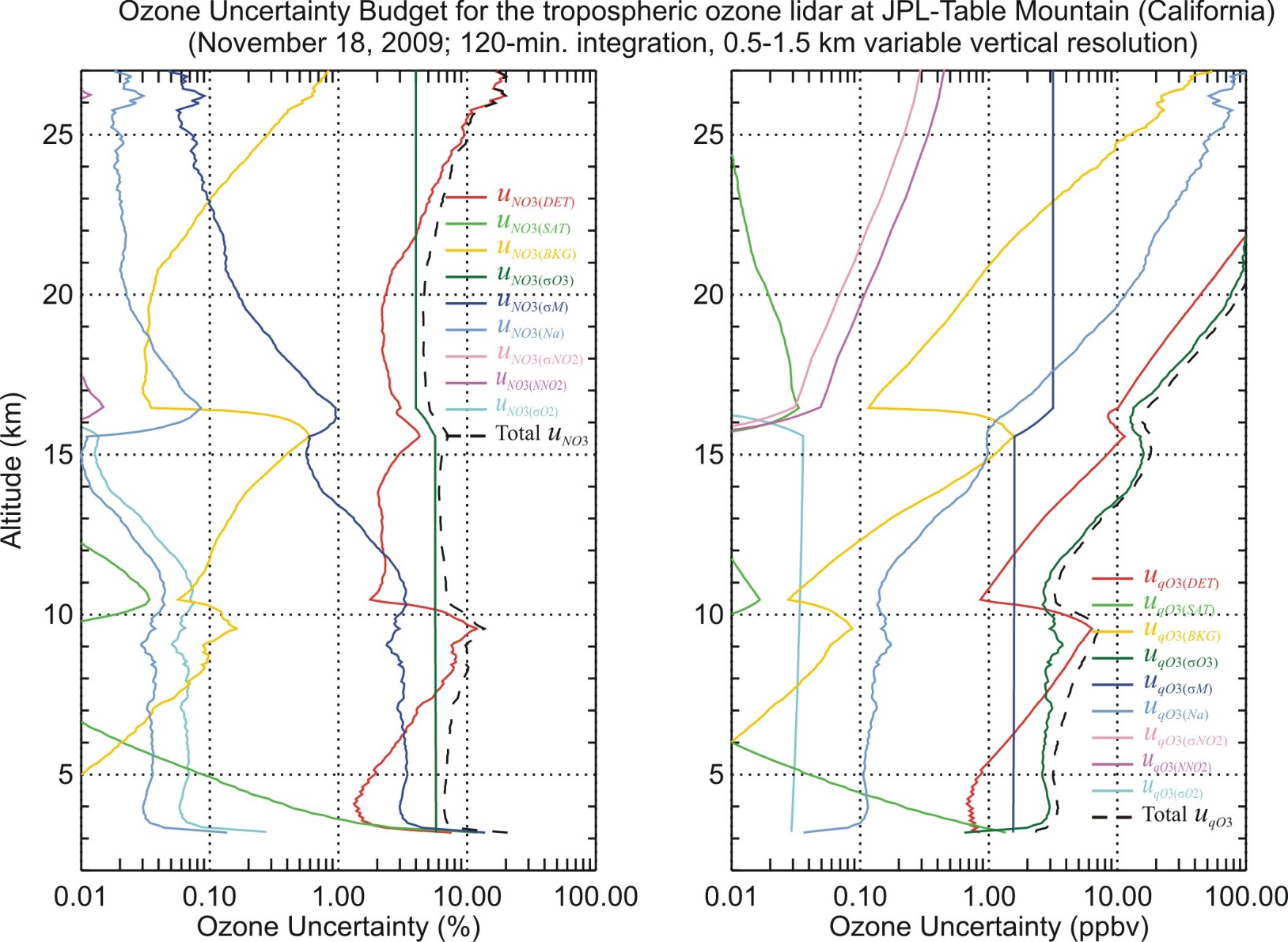 Total uncertainty:in black, dash curve
Random uncertaintyin red:Depends on instrumenthardware
Cross-sec. uncertaintyin green:Standardized withinNDACC and TOLNet
Mol. ext. uncertaintyin blue:Depends on the sourceof ancillary data
Data Flagging
There is no data flagging in the NDACC and TOLNet reporting system
Many years ago, it has been agreed within both the NDACC and TOLNetlidar communities that data quality is essentially determined by the reporteduncertainty
Nevertheless, for the sake of a proactive TOAR-II involvement, it is plannedto explore the options of designing a flag that can address the TOAR-II needs
See “Proposed Harmonization Activities for 2021” slide
One exception to the rule:
The HDF files produced by NDACC (and TOLNet) lidar PIs have a globalattribute that can be set to “RD” to indicate that the profiles have beenproduced for Rapid Delivery (RD)
“RD data” are archived in a separate server at NDACC
Meta Data / Ancillary Data / A priori Data
For proper lidar data processing, the following “ancillary data”are needed:
Temperature-dependent ozone absorption cross-sections
As part of the NDACC and TOLNet lidar networks homogenization,the consensus is to use the results of University of Reims, a.k.a. BDM(Brion-Daumont-Malicet, 1993-1998)
Air density and temperature profile at the time of measurement
There is no consensus within the networks on which data source to use
NO2 and SO2 profiles and absorption cross-sections
Required only for PBL measurements, if lidar operates at certain wavelengthsin the Hartley band
There is no consensus within the networks on which data source to use
Traceability
Are the NDACC and TOLNet O3 lidars traceable to a common reference?
Are the instruments internally consistent?
At hardware level: No
Lasers and optical filters often come from the same manufacturers,but the instrument design is typically custom-made, rarely repeated.
At data processing level: Yes partially
Three elements of data processing are standardized for all NDACC andTOLNet lidars: the ozone absorption cross-sections (BDM), vertical resolution,and the methodology to compute uncertainty budgets (Leblanc et al., 2016)
Several NDACC and TOLNet lidar data have been analyzed systematically,or on a case-by-case basis, by the same data processor (GLASS from JPL).This effort can be extended for TOAR-II if individual lidar PIs interested.
At programmatic level: Yes, through campaigns
The TOLNet SCOOP (2016) inter-comparison campaign is the best exampleNDACC campaigns typically involve multiple techniques, but the comparisonof multiple tropospheric O3 DIAL did not happen yet
Example of internal and external consistency:the TOLNet inter-comparison campaign SCOOP
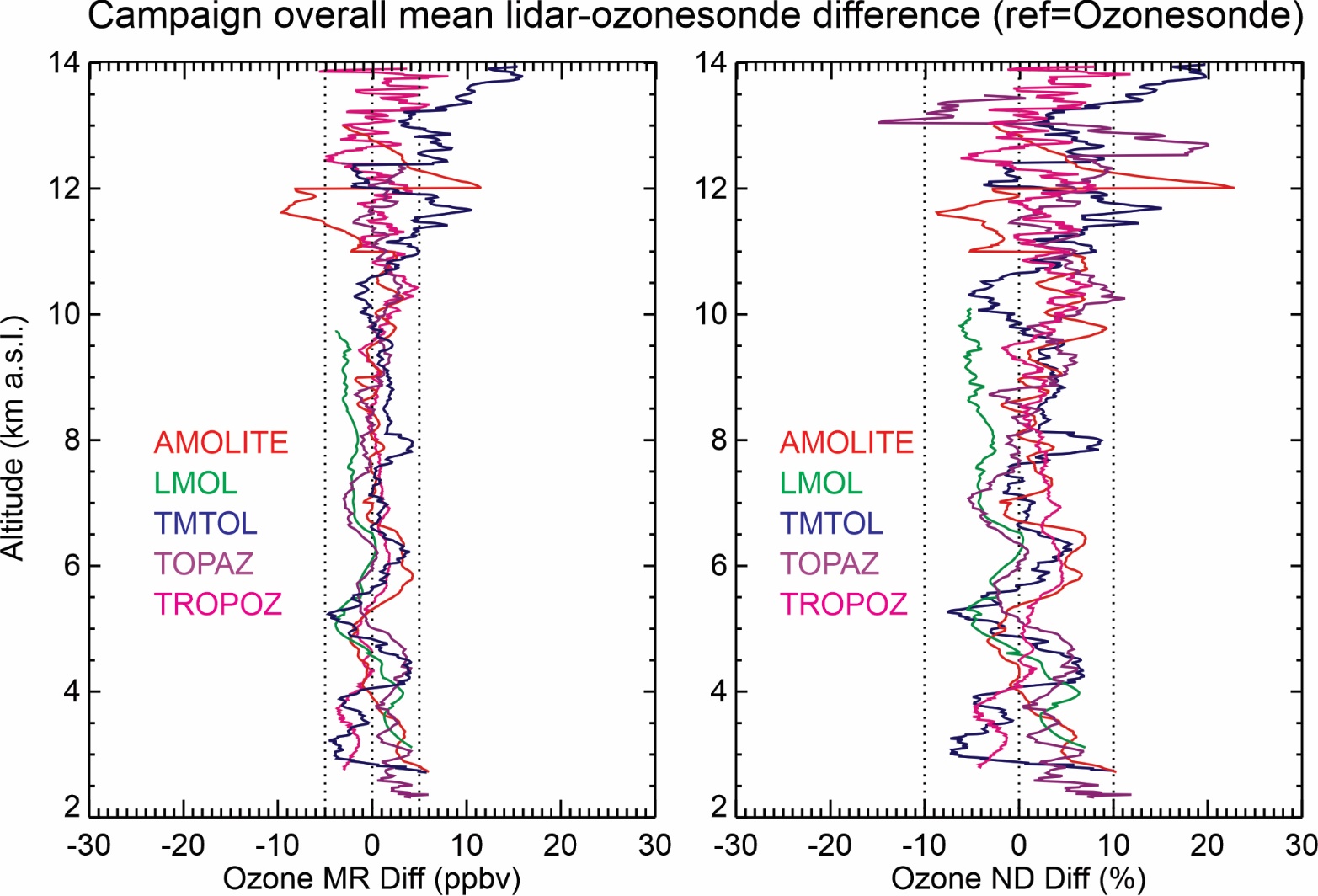 When: August 2016Where: JPL-TMF
Average differenceof 18 ozonesondecoincident profiles
Lidar measurementstaken during thefirst 30-min ofECC flights
All lidars agreewithin +/-3 ppbv(or 4%)
Foreseen Harmonization Activities in 2021
1) Creation of a “TOAR-II” Lidar meta-database
Purpose: To list, for each lidar, the status of data, metadata and other metricsrelevant to TOAR-II harmonization and analysis efforts.
2) Creation of a TOAR-II-dedicated flag, design is yet TBD
Option 1: Implement a generic flag for the entire profile, for example:	flag = 0	Quality not assured	flag = 1	Excellent/good/nominal	flag = 2	Fair/sub-nominal
Option 2: Implement an altitude-dependent flag to help identify specific issuesin the profile, for example:	flag = 1	No identified issue	flag = 2	Data point impacted by cloud	flag = 3	Data point possibly impacted by mis-alignment	flag = 4	Data point possibly impacted by background noise interference		etc…
3) New incentives using the standardized data processor GLASS
Purpose: Assess/ensure the level of standardization of specific datasets
What lidar can do, that other techniques can’t...
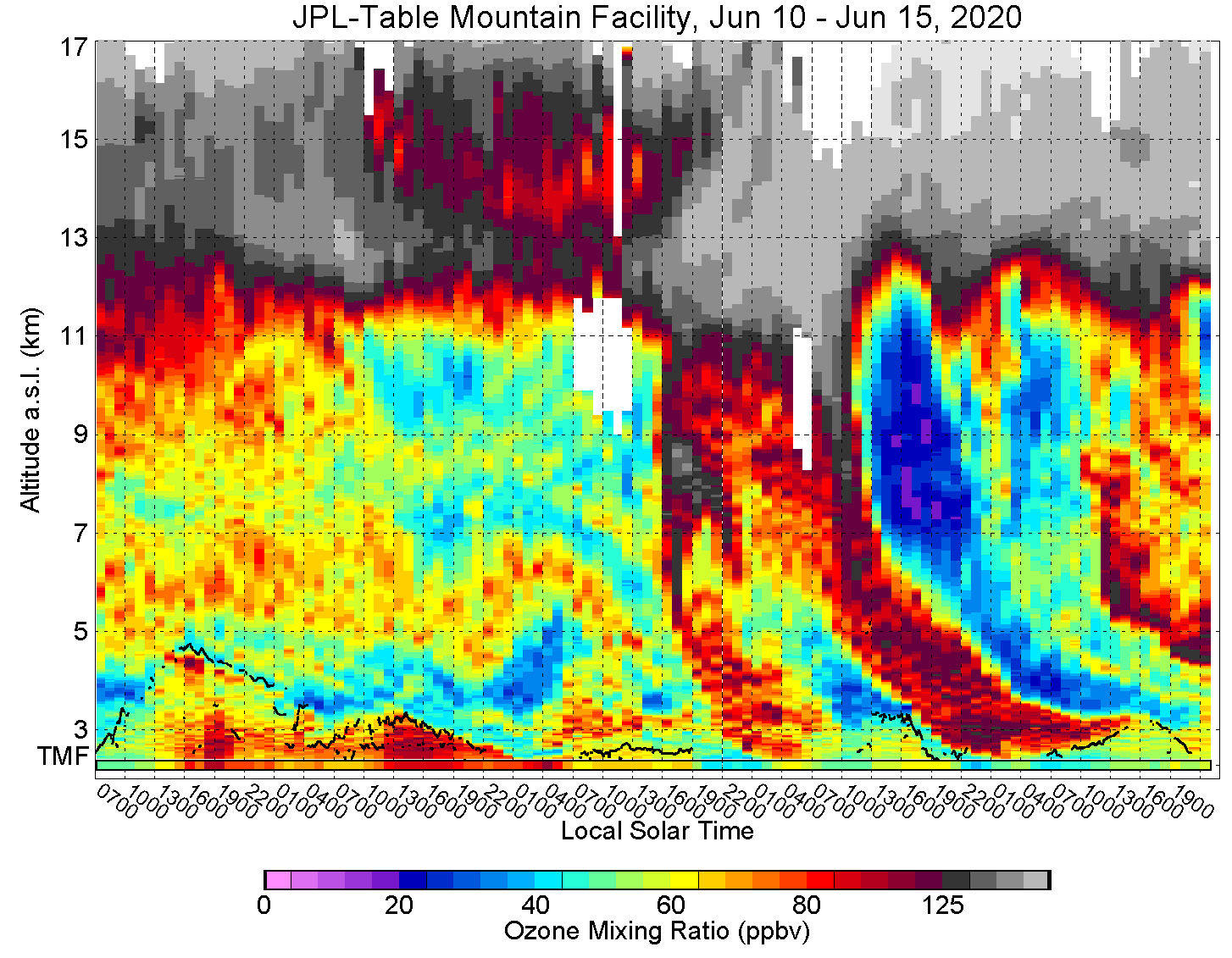 Tunable temporalsampling andresolution
Tracking ofgeophysicalfeatures atgiven location
Objectiveassessment ofgeophysicaltemporalvariability
THANK YOU